Bubble Chamber:Experimental Overview
August 18, 2015
https://wiki.jlab.org/ciswiki/index.php/Bubble_Chamber
Outline
Nucleosynthesis and 12C(a,g)16O Reaction
Time Reversal Reaction: 16O(g,a)12C
Electron Beam Requirements
Bremsstrahlung Beam
Penfold-Leiss Cross Section Unfolding
JLab Projected Results
Test Beamline
Bubble Chamber Test Plan
2
Nucleosynthesis and 12C(a,g)16O
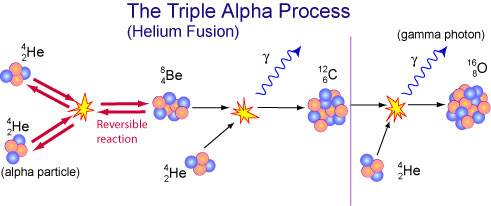 Stellar Helium burning
The holy grail of nuclear astrophysics:
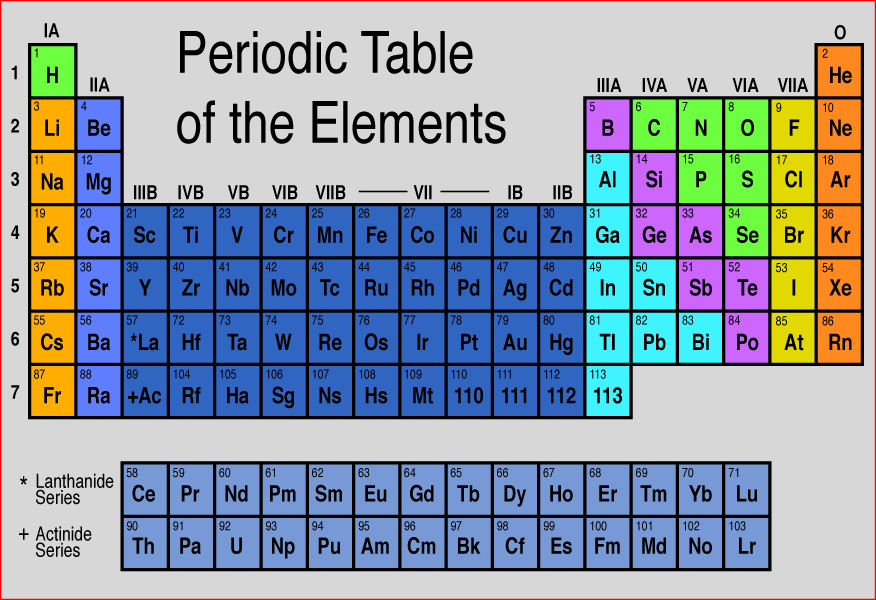 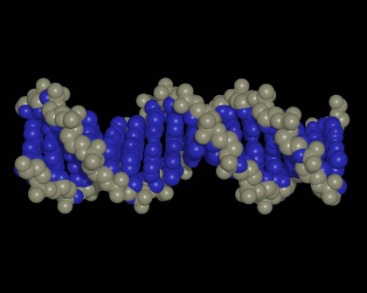 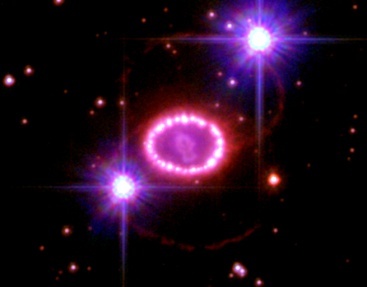 Affects synthesis of most of elements in periodic table
Sets N(12C)/N(16O) (≈0.4) ratio in  universe
Determines minimum mass star requires to become supernova
3
Heroic Efforts in Search of 12C(a,g)16O
Previous cross section measurements:

Helium ions on carbon target: 12C(a,g)16O

Carbon ions on helium gas: 4He(12C, g)16O or 4He(12C,16O)g (Schürmann)
4
Astrophysical S-Factor 12C(a,g)16O
Define S-Factor to remove both 1/E dependence of nuclear cross sections and Coulomb barrier transmission probability:
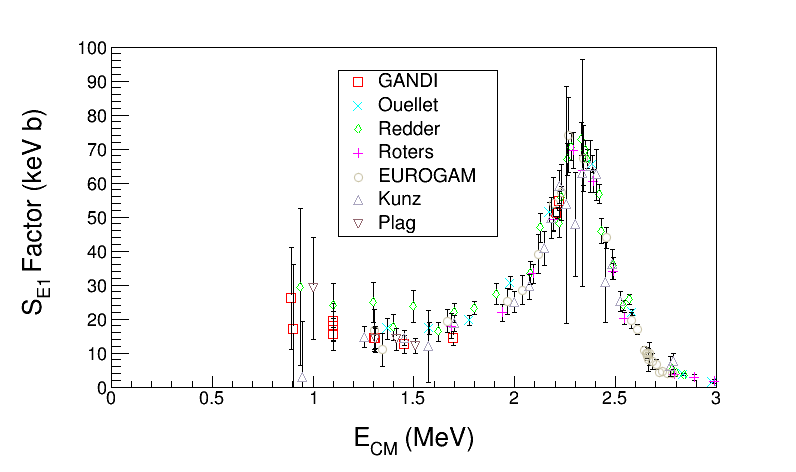 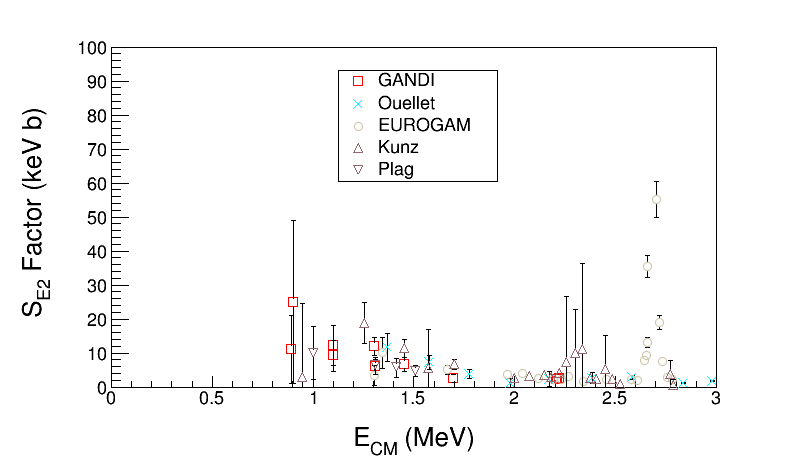 R-matrix Extrapolation to stellar helium burning at E = 300 keV
5
[Speaker Notes: What do you think about the table shown in this slide? See Schurmann data on slide 44. How did he come up with this small error?]
Time Reversal Reaction
MeV
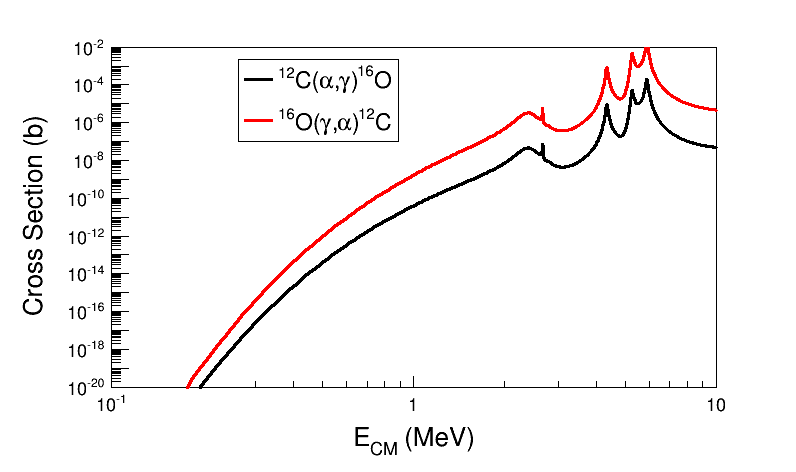 16O
12C
MeV
g
a
Stellar helium burning at
E = 300 keV, T=200 106 K
6
[Speaker Notes: If we use linearly polarized gammas, we need also to measure the alpha-carbon angular distributions to separate E1 and E2  contributes. 

What about right-handed or left-handed circularly polarized gammas? Circularly polarized light is a linear combination of linearly polarized light with a phase phi=90 deg. This is to say we cannot separate E1 and E2 with circularly polarized gammas.

At JLab Injector we can produce left-handed or right-handed gammas (our electron beam in linearly polarized). 

To produce linear polarized gammas, we need to use a crystal radiator.

 See paper: Y. Xu et al. on the wiki.]
New Approach: Reversal Reaction + Bubble Chamber
target
signal
beam
 + 16O → 12C + 
7
[Speaker Notes: Looking at the number of gammas we will have (slide 37), we will need to be insensitive to gamma-rays by at least 1 part in 10^15. I will keep using the factor of 10^11?]
Electron Beam Requirements
Beam Properties at Radiator:
8
Bremsstrahlung Beam
Use both GEANT4 and FLUKA to calculate Bremsstrahlung spectra (we will not measure Bremsstrahlung spectra)

Monte Carlo simulation of Bremsstrahlung at radiotherapy energies is well studied, accuracy: ±5%
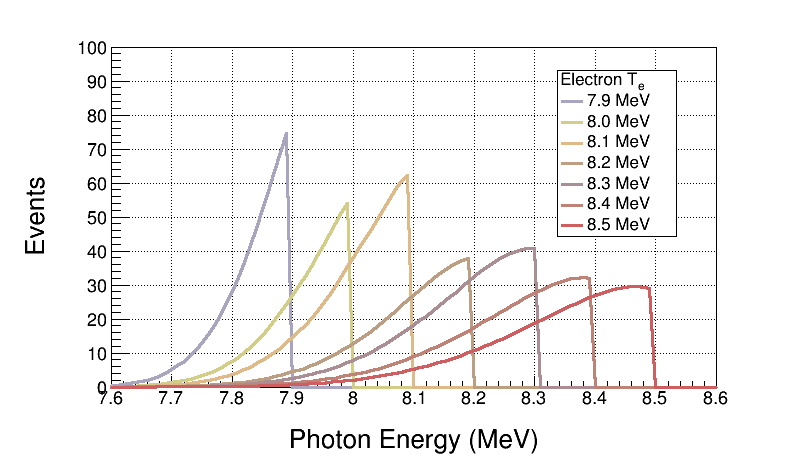 Bremsstrahlung Peaks
16O(g,a)12C is ideal case for Bremsstrahlung beam and Penfold–Leiss Unfolding: 
Very steep cross section; only photons near endpoint contribute to yield
No-structure (resonances)
9
Penfold-Leiss Cross Section Unfolding
Method of Quadratures: numerical solution of integral equation based on replacement of integral by finite sum
Volterra Integral Equation of First Kind
10
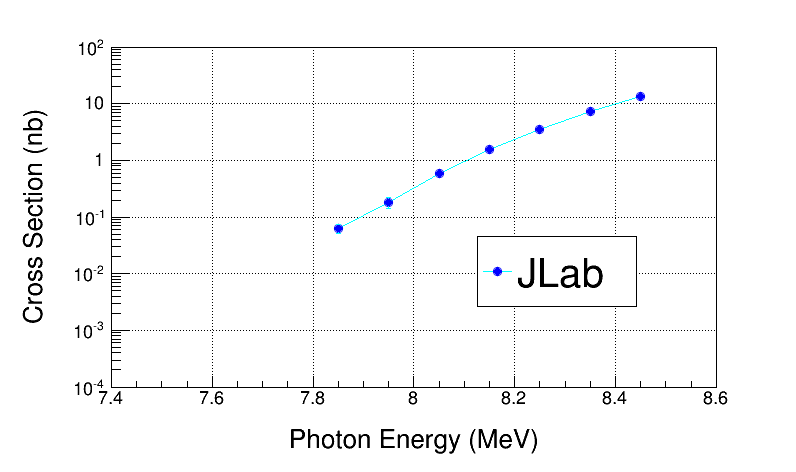 11
JLab Projected 12C(a,g)16O S-Factor
Statistical Error: dominated by background subtraction from 18O(g,a)14C (depletion = 5,000)
Bubble Chamber experiment measures total S-Factor, SE1 + SE2
12
[Speaker Notes: Notes:
 1- Schurmann at low energy is limited by 16O contamination of 12C ion beam.]
13
Superheated Targets
List of superheated liquids to be used in experiment:








Readout:
Fast Digital Camera
Acoustic Signal to discriminate between neutron and alpha events
Physics
Measure
Backgrounds
14
[Speaker Notes: (g,p) events have acoustic signal similar to (g,a).]
Test Beamline
15
Schematics of Test Beamline
Power deposited in radiator (100 µA and 8.5 MeV) :
  6 mm: Energy loss = 8.5 MeV, P = 850 W
Pure Copper and Aluminum (high neutron threshold):
63C(g,n) threshold = 10.86 MeV
27Al(g,n) threshold = 13.06 MeV
Electron K.E.
7.9 – 8.5 MeV
0.01 – 100 µA
Cu 
Radiator/Dump
6 mm
Al Beam Pipe
Cu  Photon
Collimator
Al Photon Dump
40 cm long
Bubble Chamber
Superheated N2O
3 cm long
-10°C, 50 atm
Ceramic
Insulator
16
[Speaker Notes: Interior Page Design 2]
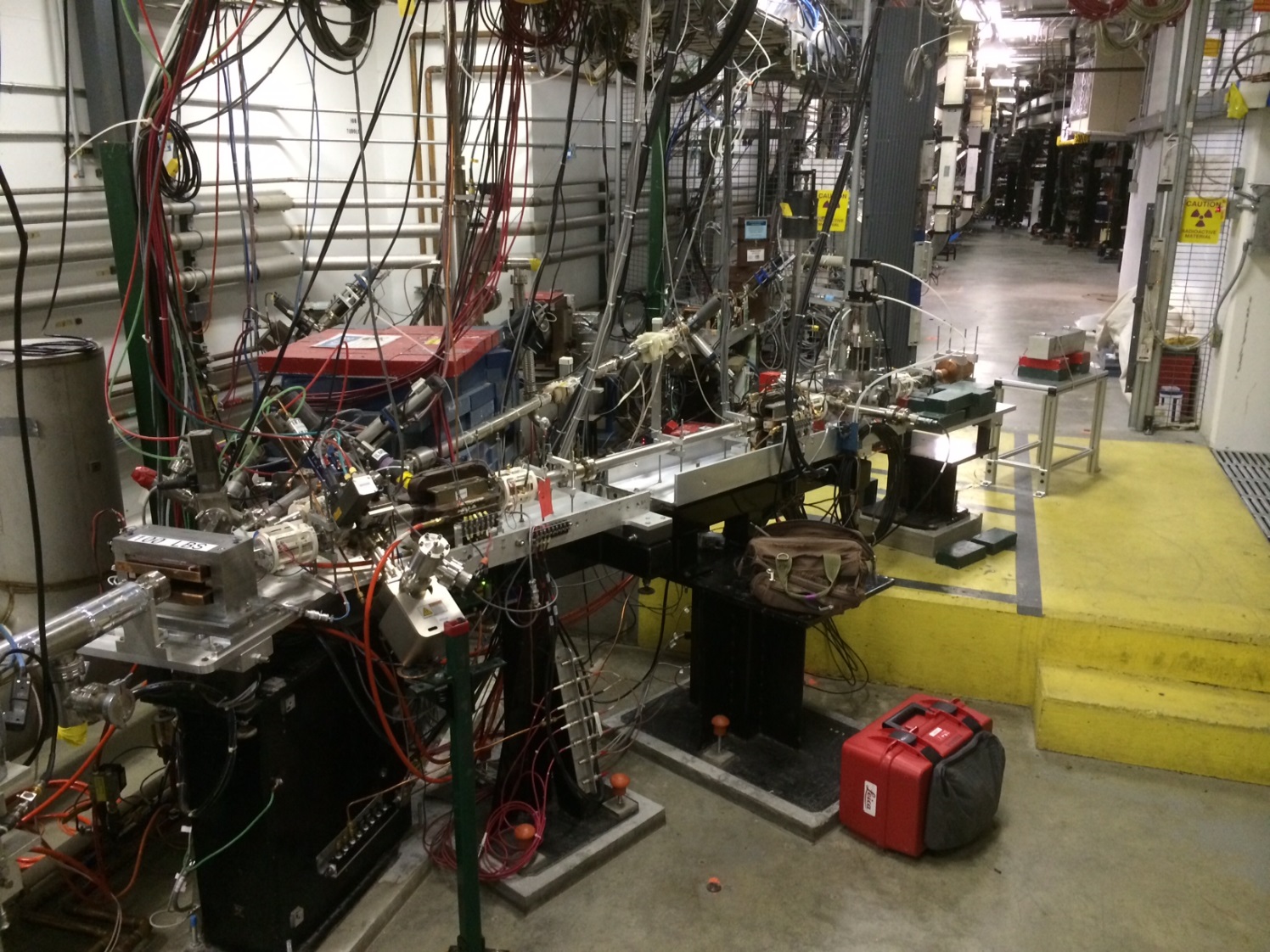 Bubble
Chamber
location
5 MeV
Dipole
5D Spectrometer
17
[Speaker Notes: Interior Page Design 2]
Cu Electron Radiator/Dump
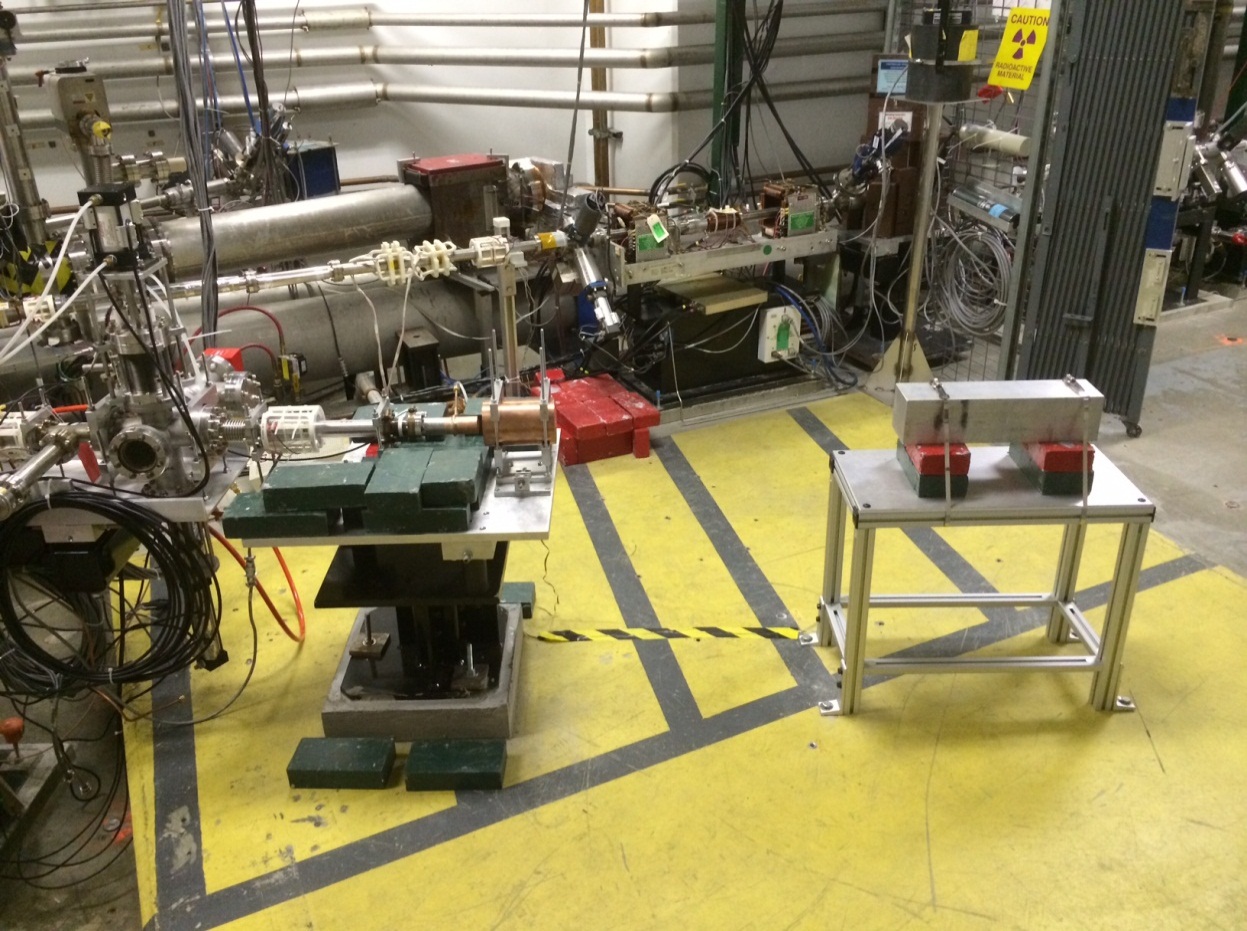 Al Photon Dump
Cu Photon Collimator
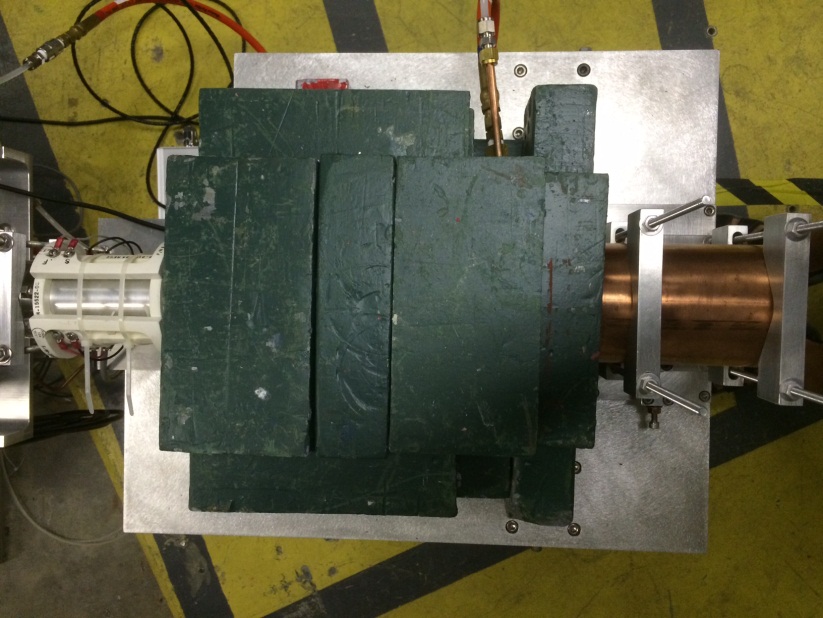 18
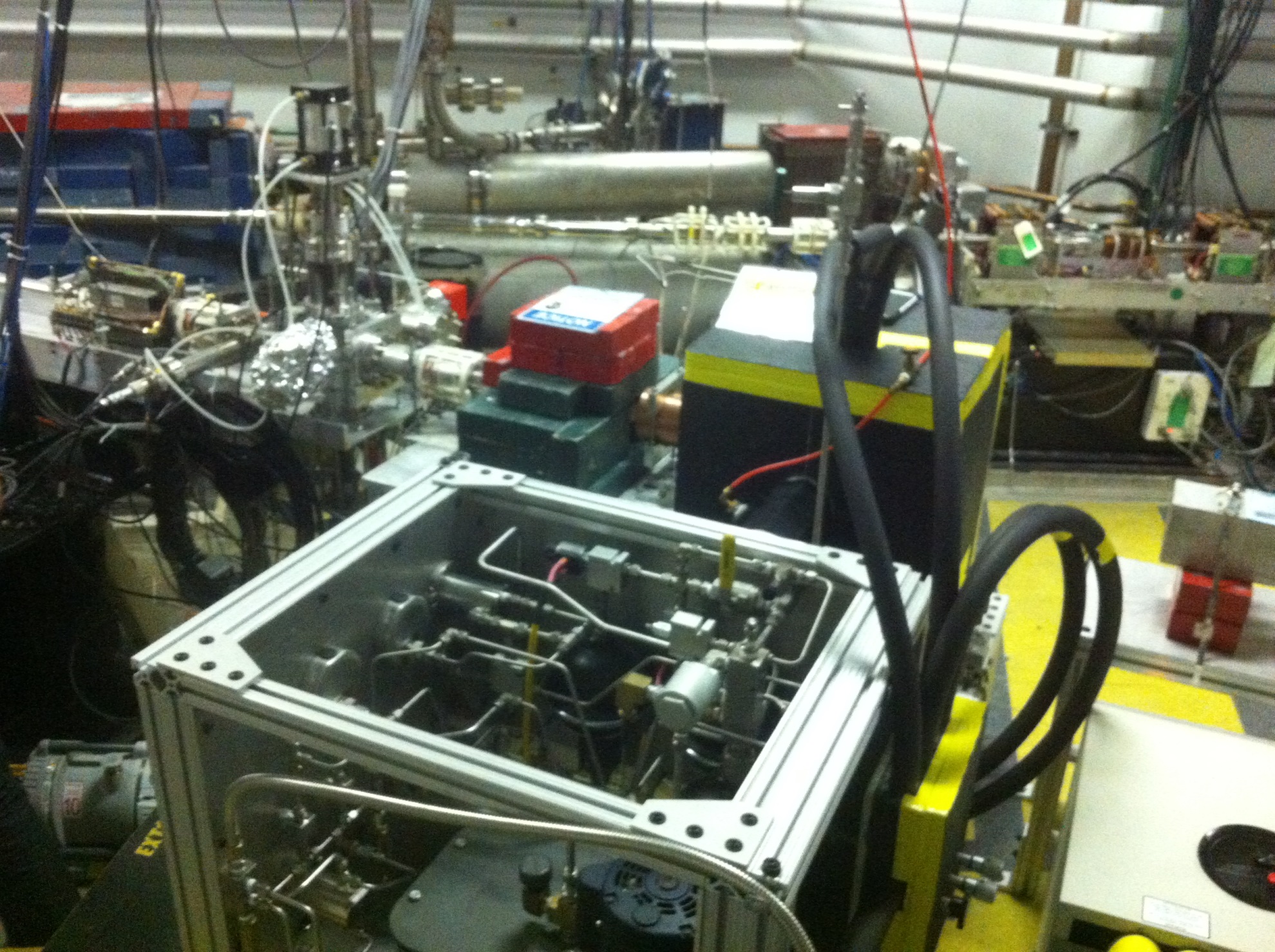 Fast Valve Gauge
19
New Beamline Elements
New Beamline elements installed in support of Bubble Chamber experiment:

Fast Valve after ¼ Cryounit








New MDL0L02 Dipole Magnet
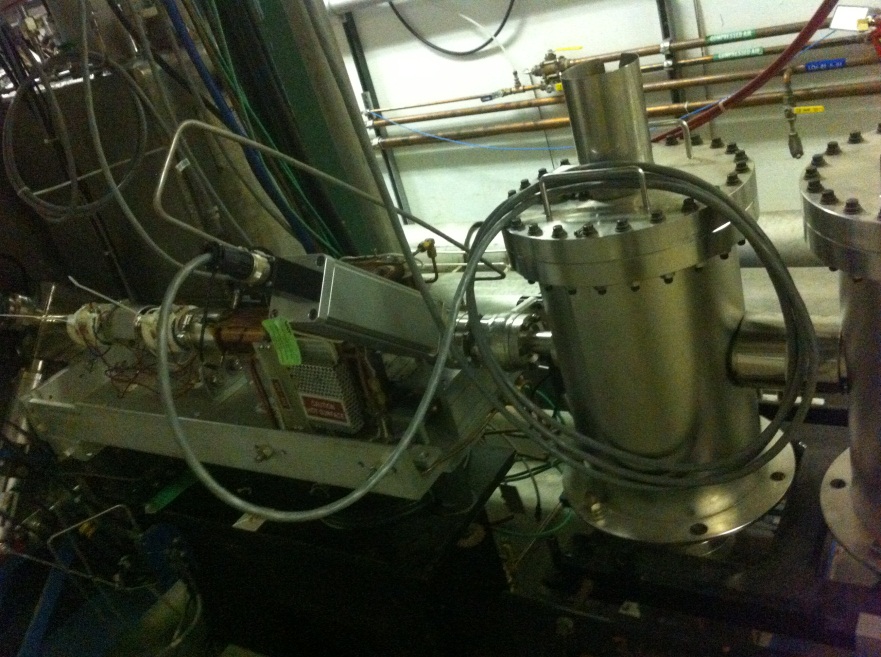 Protect ¼ Cryo-unit from vacuum failure
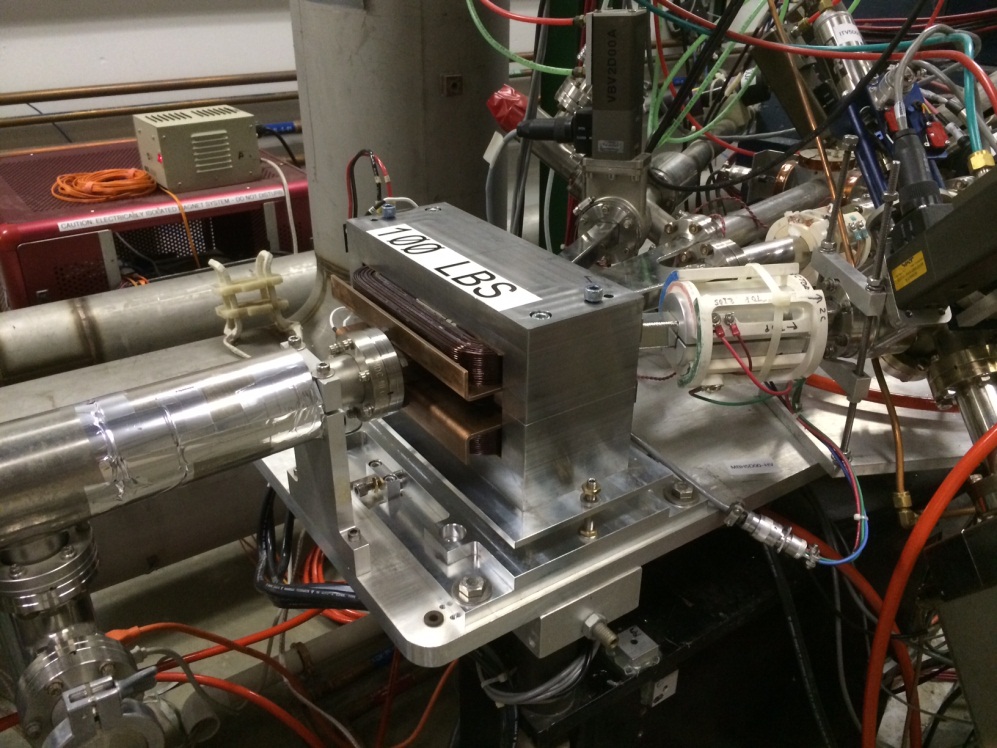 20
Measuring Absolute Beam Energy
Beam Position Monitor (BPM)
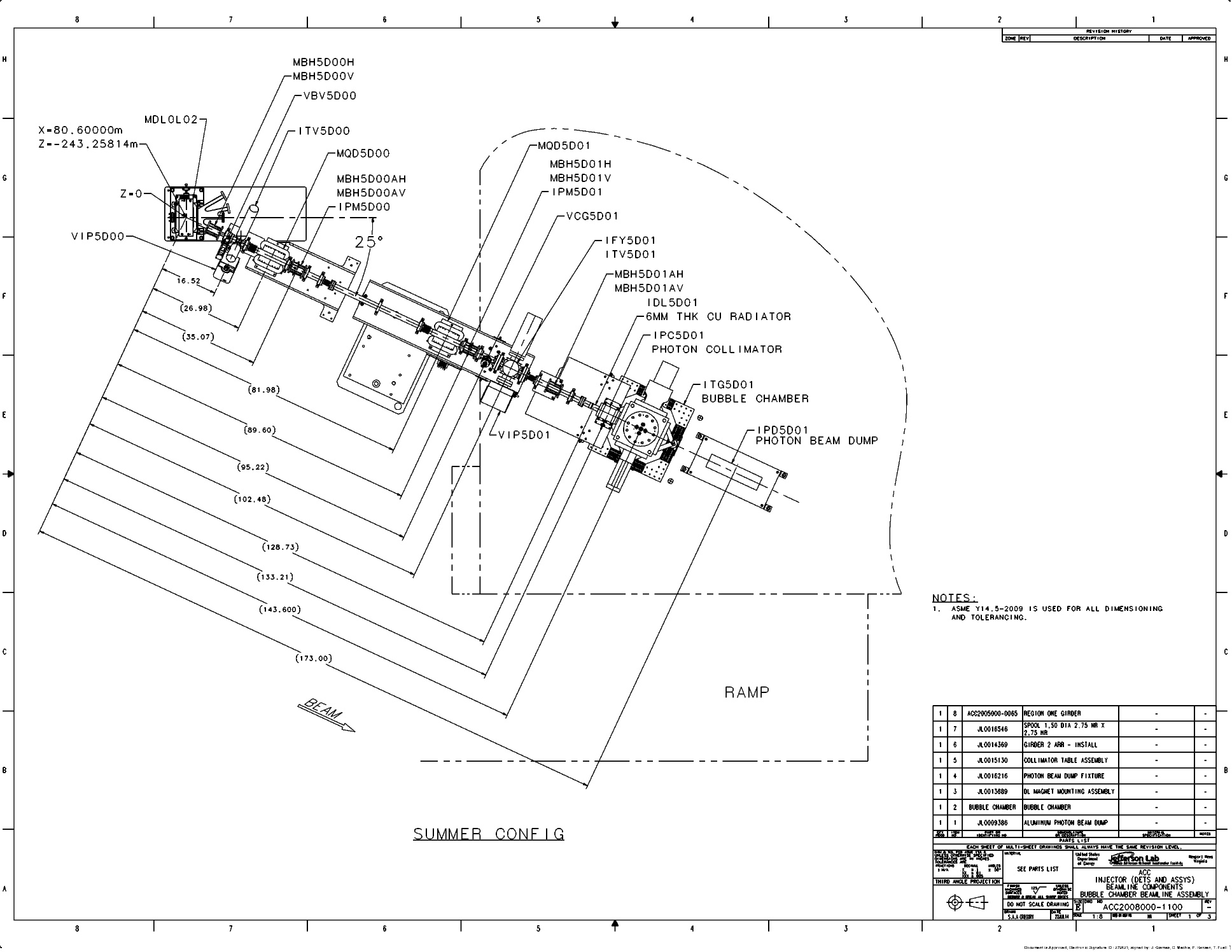 5 MeV
Dipole
Installed new higher field 
dipole with better uniformity

Installed new Hall probe: 
0.01% accuracy, resolution 
to 2 ppm, and a temperature 
stability of 10 ppm/°C

Still need to shield Earth’s 
and other stray magnetic fields
Electron Beam
Momentum
21
[Speaker Notes: Interior Page Design 2]
Test Beamline Commissioning
Beamline was ready since Fall 2014

Approved to run 10 μA CW and 10 MeV/c

Completed hot checkout and beam checkout

Beam Studies completed so far:
Delivered 10.0 μA 10.0 MeV/c for 5 hours in August 2015
Measured beam momentum at different ¼ cryo-unit settings
Measured beam charge at different beam currents

Re-doing realistic thermal analysis to be able to run up to 100 μA
22
Bubble Chamber Test Plan
Fill with natural N2O – test bubble chamber systems operation

With beam on bubble chamber radiator (Sept 9 – Sept 18, 2015):

How does CCD camera perform under beam-on conditions?
Count rates on bubble chamber. Do we get single or multiple bubbles from Bremsstrahlung beam exposure?
Measure gamma ray beam spatial profile as reflected by bubble distribution. Is collimator effective in defining the gamma-ray beam?

Background measurements: 

Measure beam off environmental background in chamber-injector area
Measure beam on background by looking outside fiducial volume
Measure background with beam to Faraday Cup in CEBAF beamline (about two meters from chamber)
 Measure neutron events in chamber. Neutron radiation detectors in injector region will indicate if any neutrons are generated (especially at beam energies higher than 8.5 MeV).
23
Fill with C2F6 – test bubble chamber systems operation. This is planned later in September after first beam test.

With beam (planned in October, 2015)

Measure few data points of from 19F(g,a)15N to perform a Penfold-Leiss unfolding
Compare measured cross section to our Duke data

Fluorine is nice for a first  Penfold-Leiss unfolding:
Only one stable natural isotope (19F)
Low electron beam energy: 4.6 – 5.2 MeV
No background reactions from carbon
24
Backup Slides
25
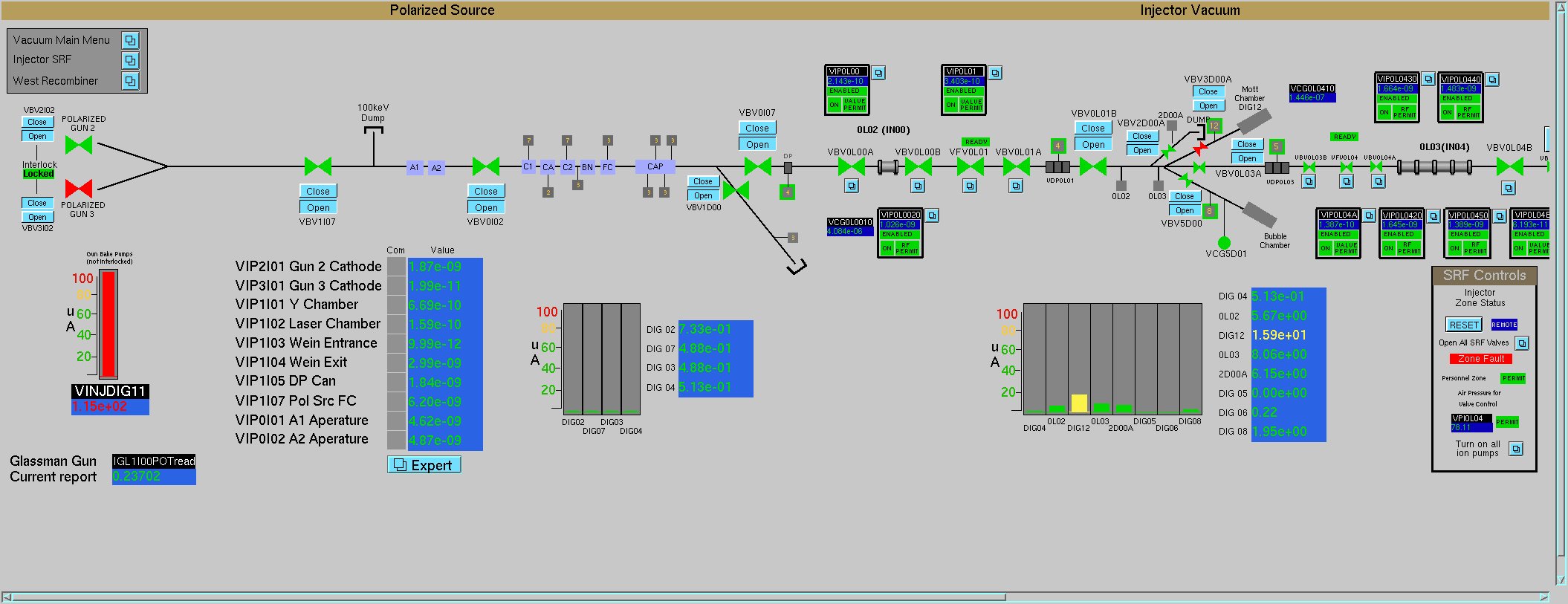 26